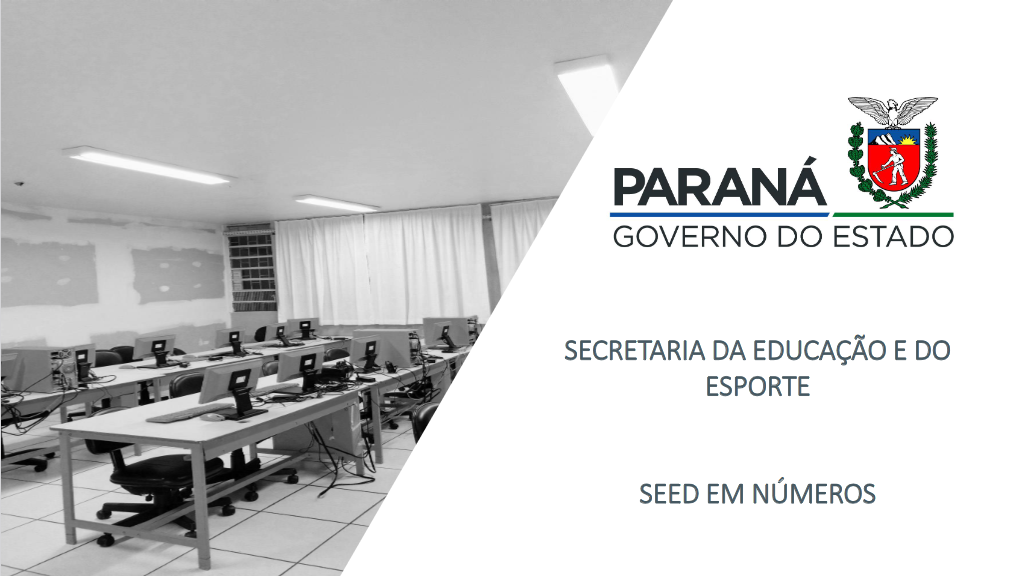 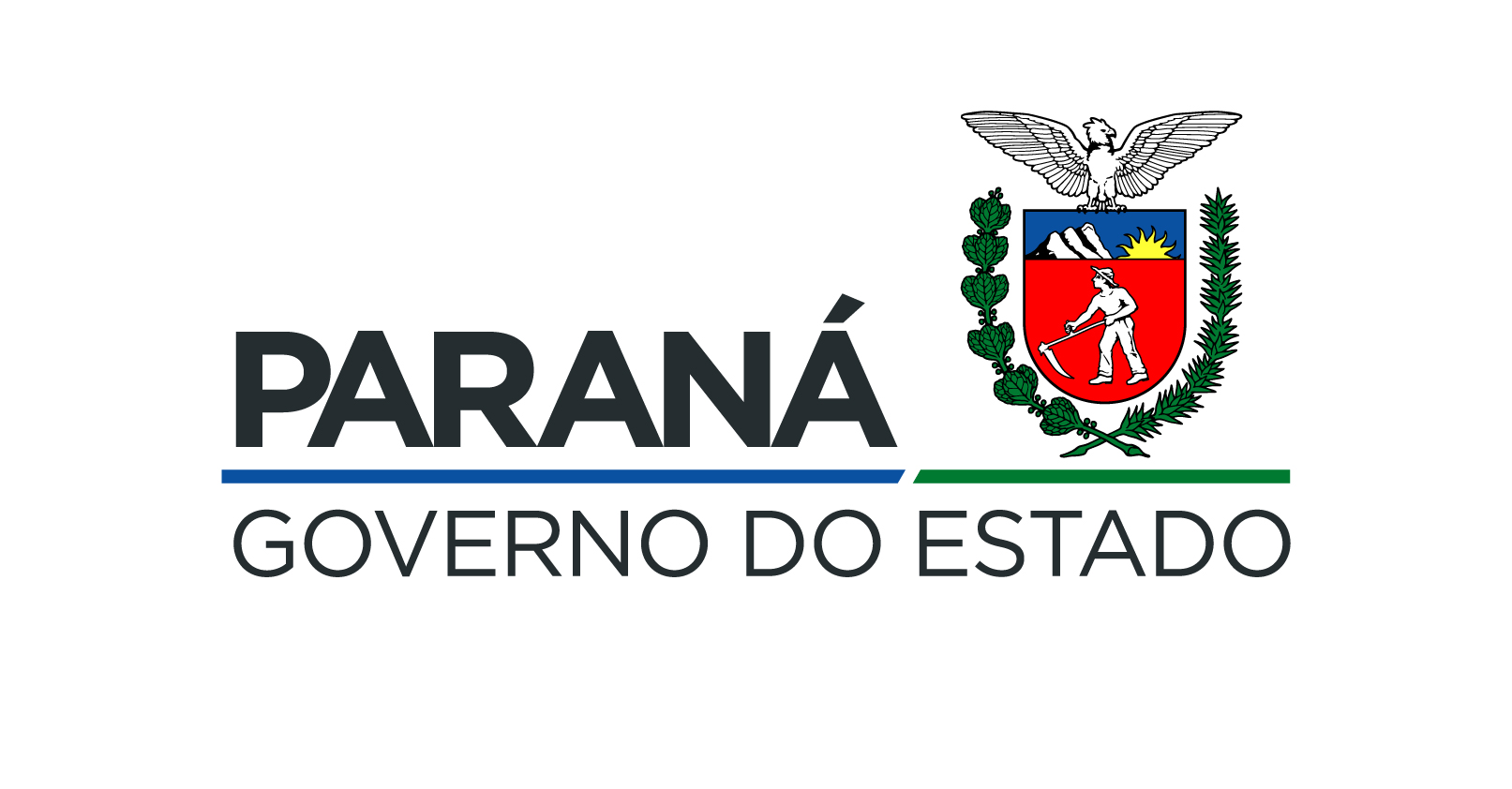 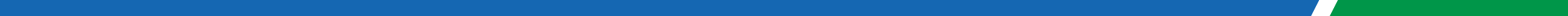 SECRETARIA DA EDUCAÇÃO E DO ESPORTE
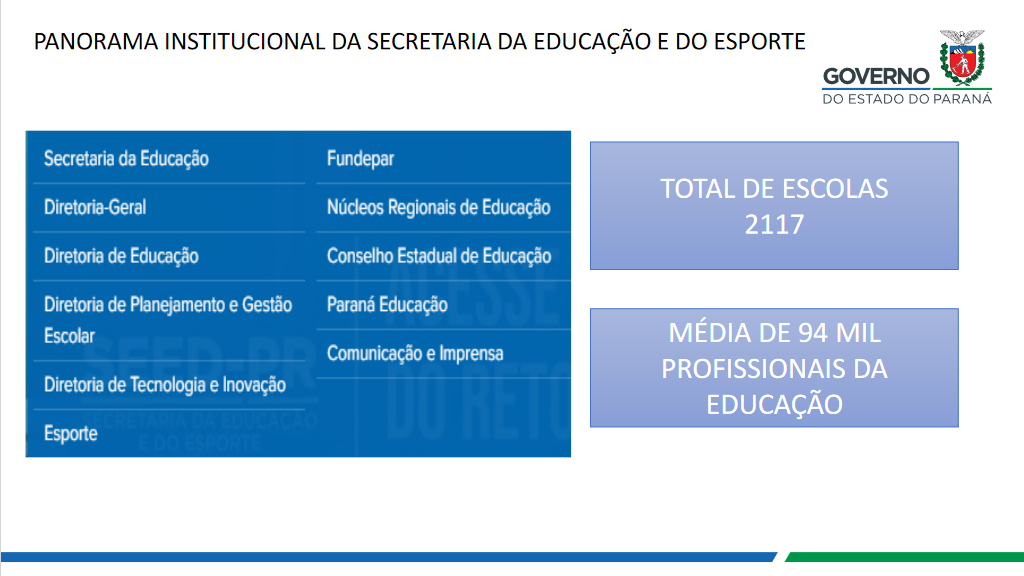 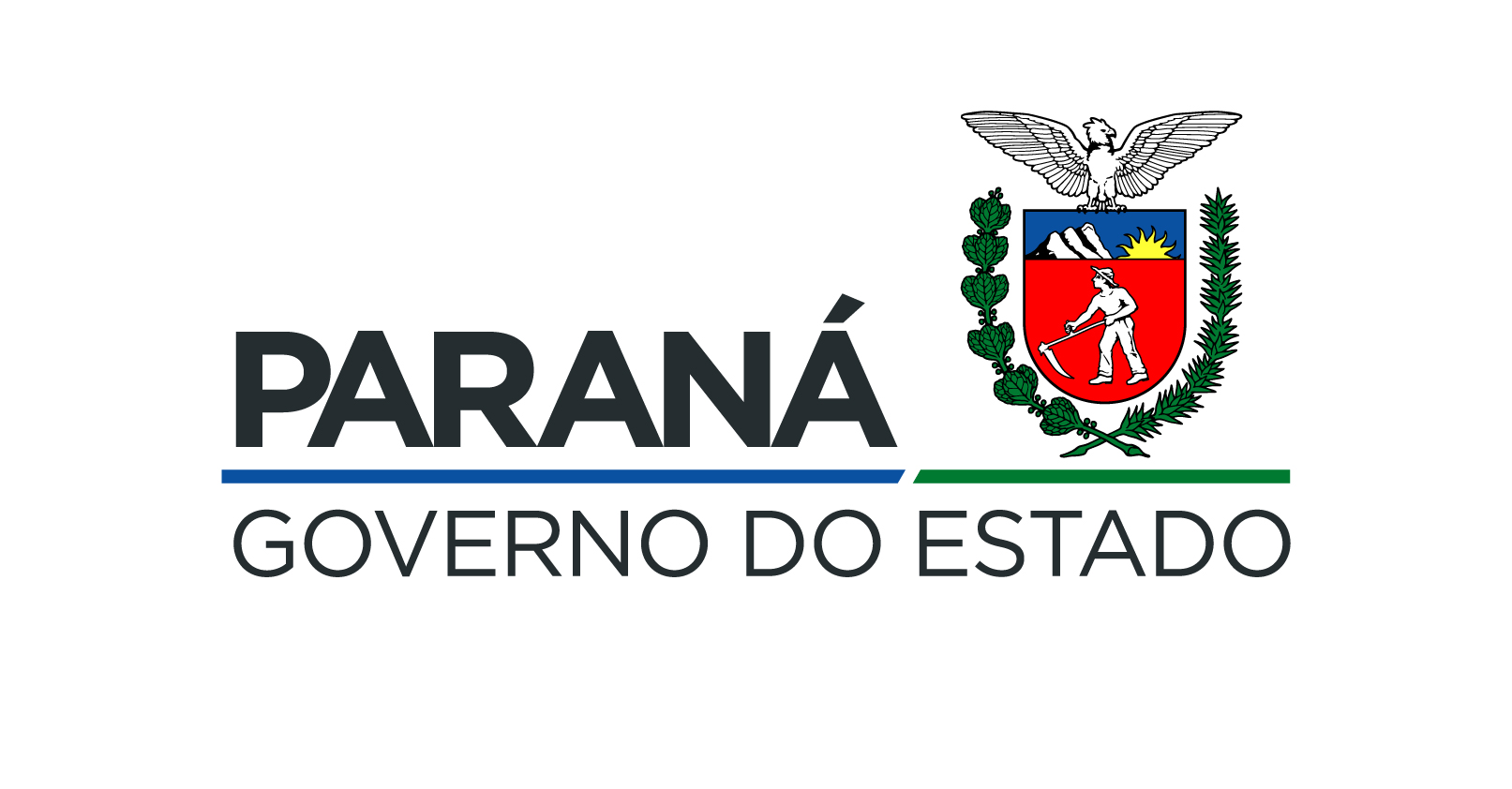 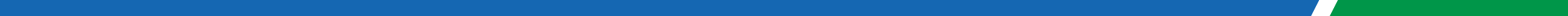 SECRETARIA DA EDUCAÇÃO E DO ESPORTE
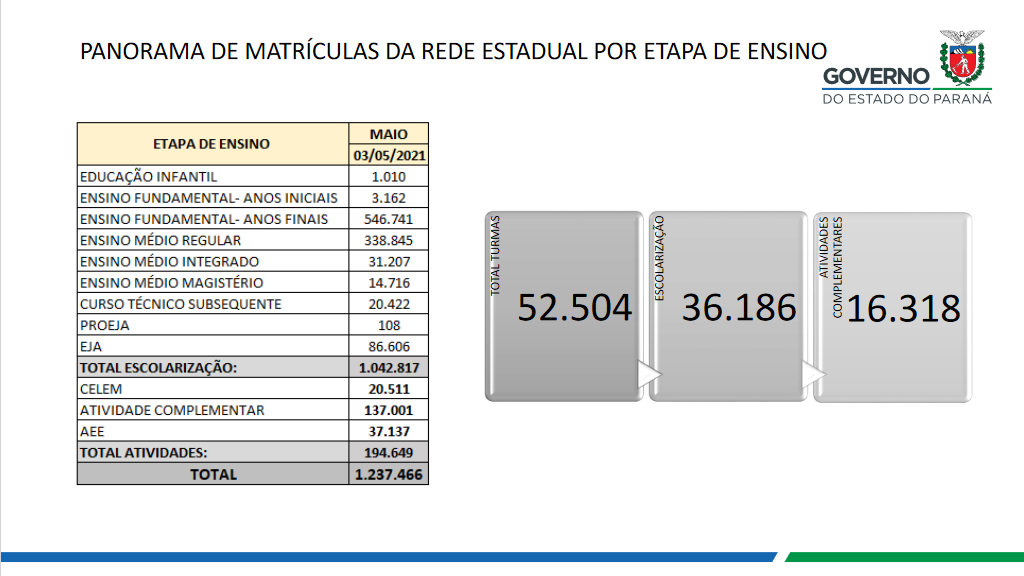 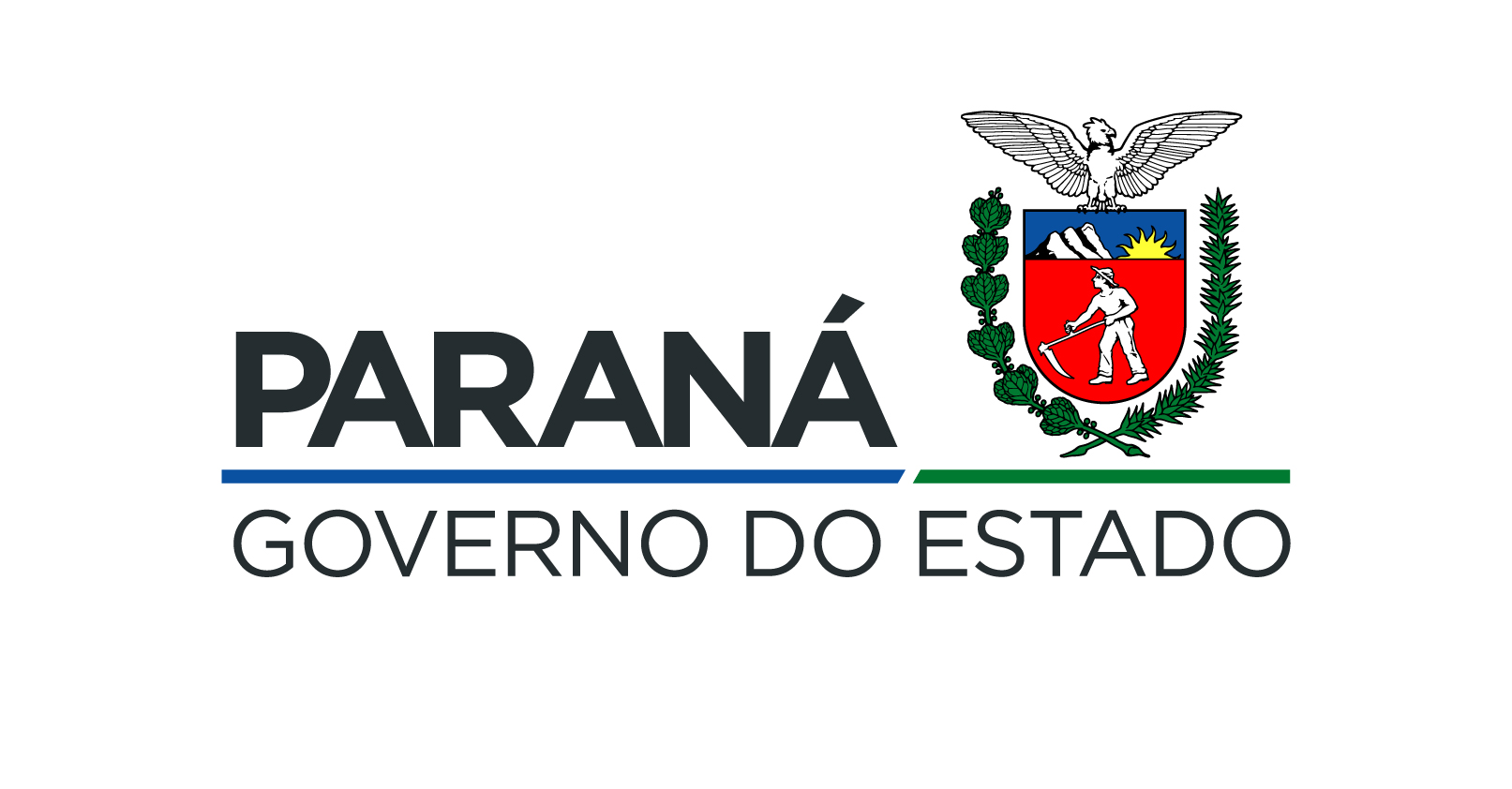 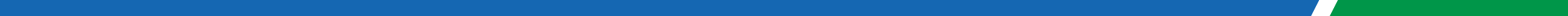 SECRETARIA DA EDUCAÇÃO E DO ESPORTE
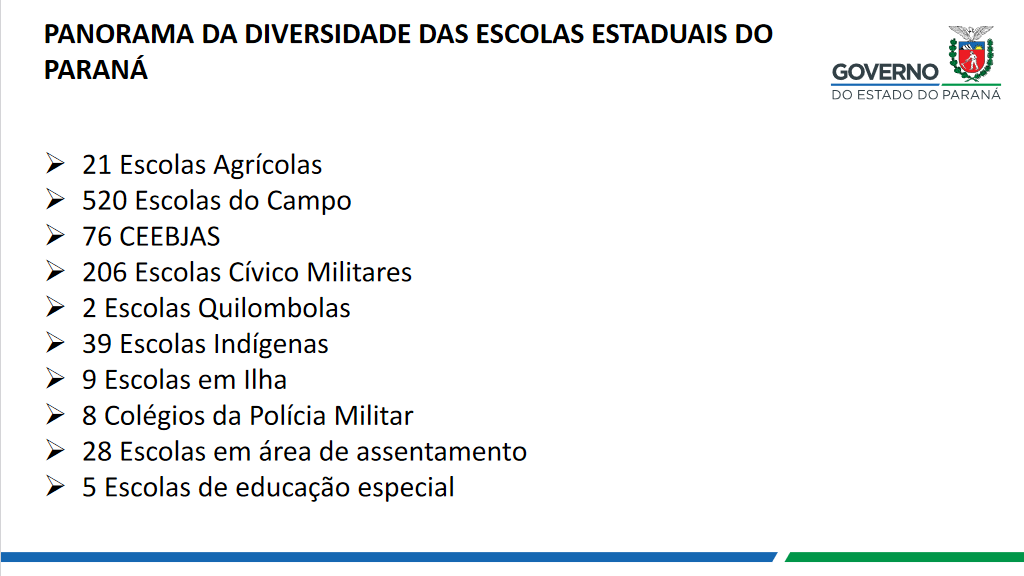 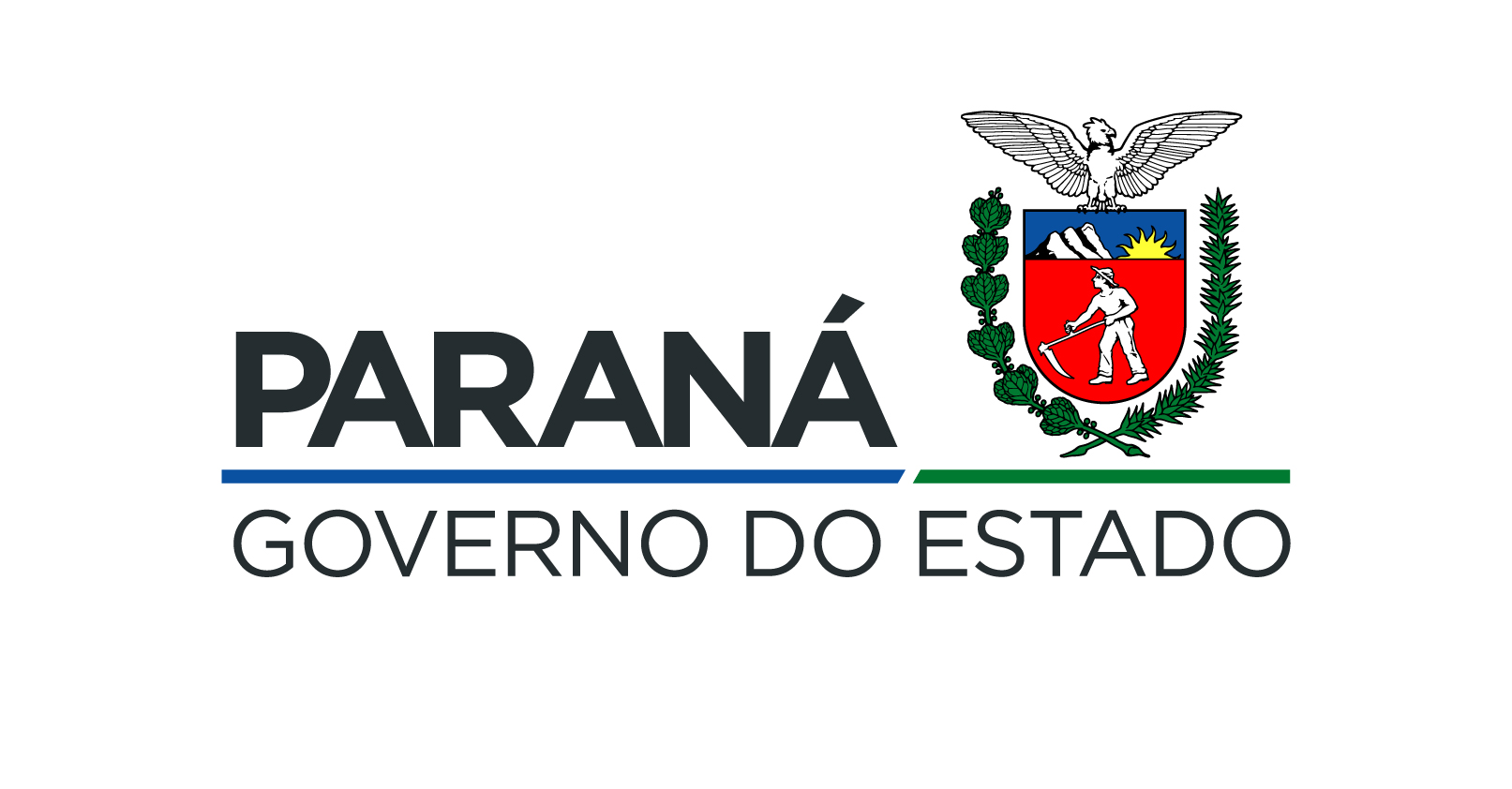 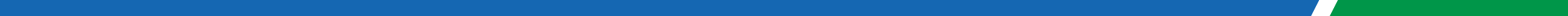 SECRETARIA DA EDUCAÇÃO E DO ESPORTE
CURSO PARA FACILITADORES DE CÍRCULOS DE CONSTRUÇÃO DE PAZ  Recurso R$ 1.200.000,00/  Na Seed para indicação orçamentária
Deliberação 097/2019
PREVENÇÃO AO USO DE ÁLCOOL E OUTRAS DROGAS 
Recurso R$ 2.410.160,00 / Na Seed- aguardar início do ano fiscal de 2022
Deliberação 096/2019
IDENTIFICAR AS CAUSAS PARA COMBATER O ABANDONO ESCOLAR
Recurso R$ 1.300.000,00 
Deliberação 020/2021
Elaborado o edital de chamamento dos pedagogos, protocolo foi  encaminhado para apreciação do RH e na sequência PGE.
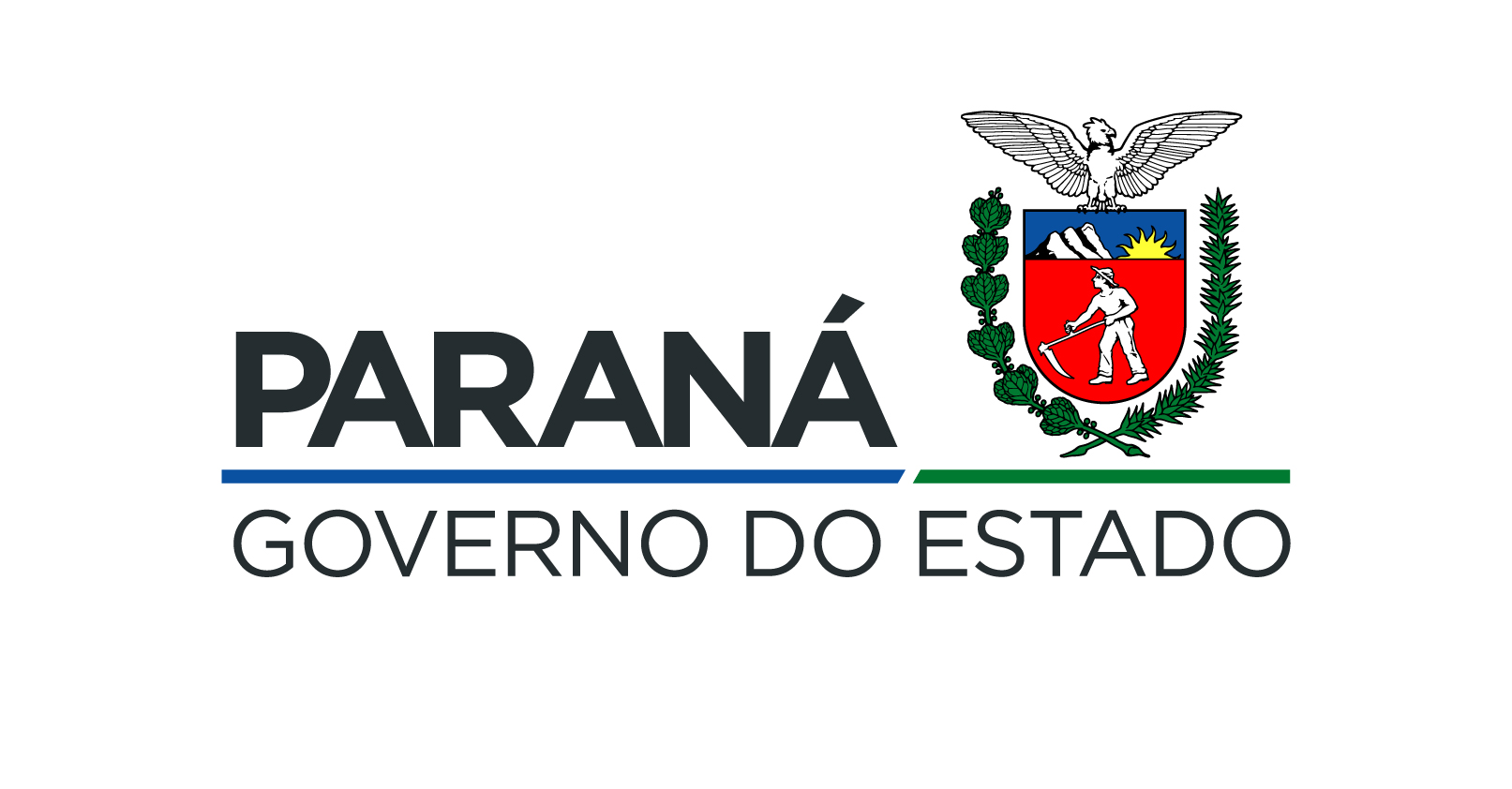 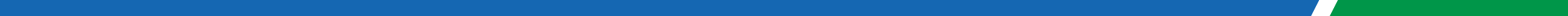